PRED KATERIMI BESEDAMI PIŠEMO Z, PRED KATERIMI PA S?
S
Z
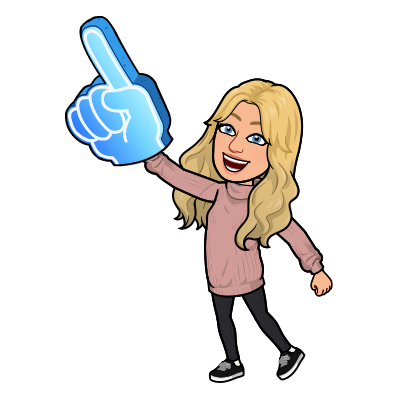 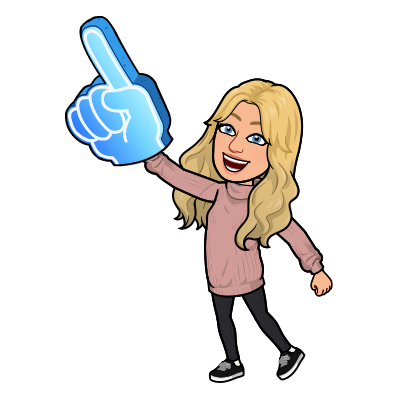 S sankami ali Z sankami?
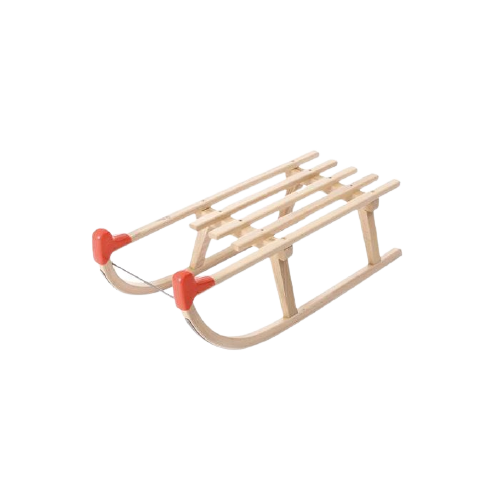 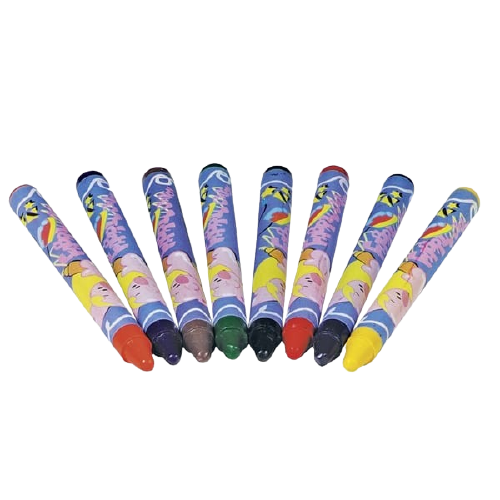 S voščenkami ali Z voščenkami?
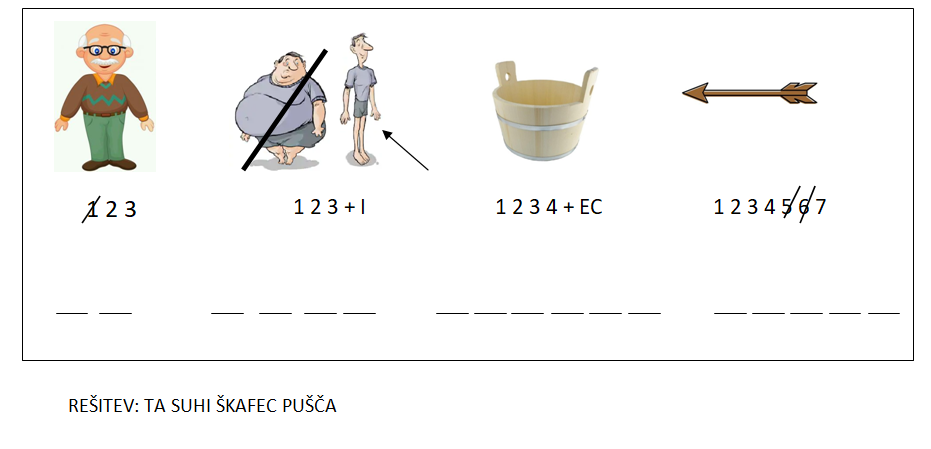 T
A
S
U
H
I
Š
K
A
F
E
C
P
U
Š
Č
A
Pred besedami, ki se začnejo s črkami T, S, H, Š, K, F, C, P, Č pišemo predlog S. 
Pred vsemi ostalimi besedami pa pišemo predlog Z.
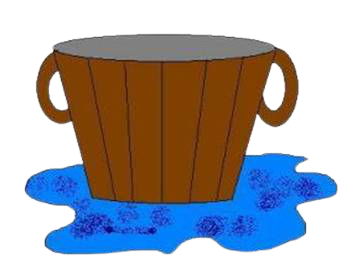 TA SUHI ŠKAFEC PUŠČA.
S sankami ali Z sankami?
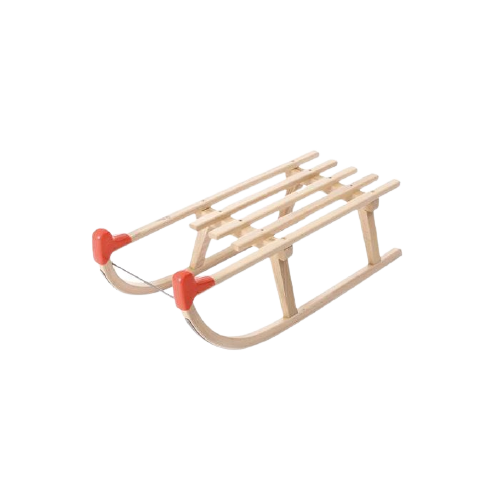 SANKE
TA SUHI ŠKAFEC PUŠČA.
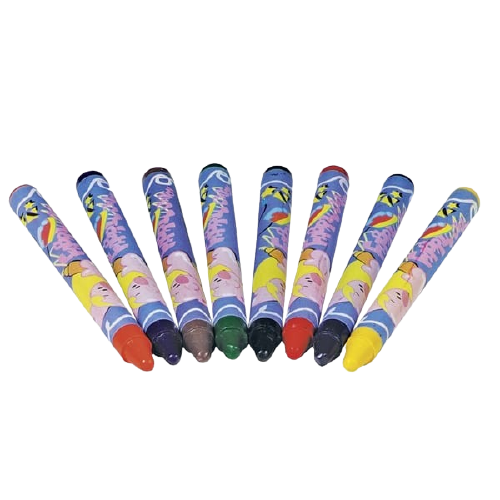 S voščenkami ali Z voščenkami?
VOŠČENKE
TA SUHI ŠKAFEC PUŠČA.
Črki S in Z izgovarjamo SKUPAJ z naslednjo besedo.
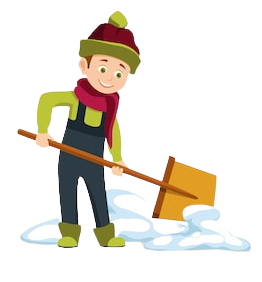 Sneg kidamo z lopato.
Črki S in Z pišemo LOČENO od naslednje besede.
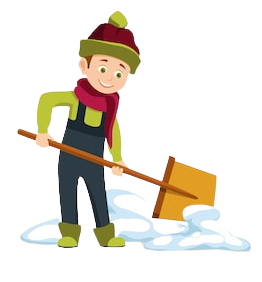 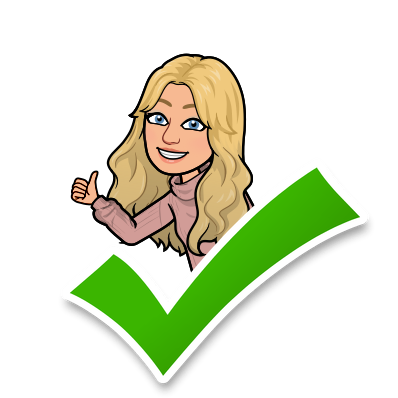 Sneg kidamo z lopato.
Sneg kidamo zlopato.
Mama nas je slikala ___ fotoaparatom.
S
Z
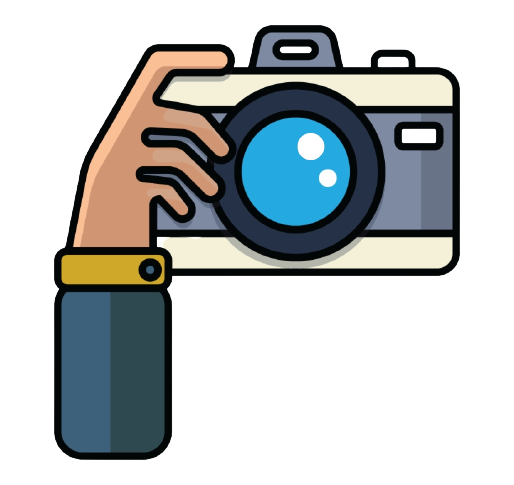 TA SUHI ŠKAFEC PUŠČA.
Na dopust se bom odpravila ___ motorjem.
S
Z
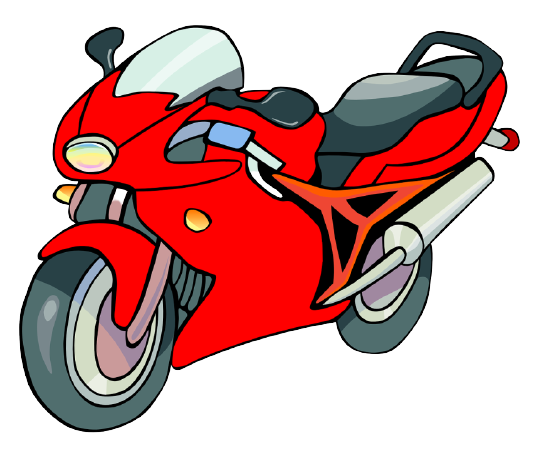 TA SUHI ŠKAFEC PUŠČA.
V zvezek pišem ___ svinčnikom.
S
Z
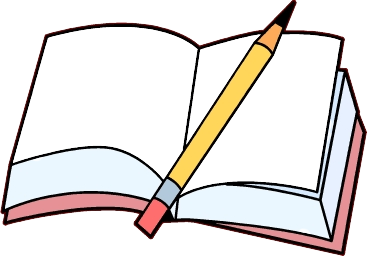 TA SUHI ŠKAFEC PUŠČA.
SAMOSTOJNO DELO
SDZ str. 118  121
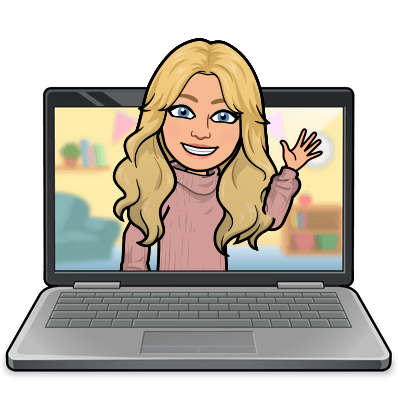